电力企业
QC成果发布
提高#3机组AGC方式下有功负荷调节速率
XX大坝发电有限责任公司
发电部Ⅱ期四班 QC 小组
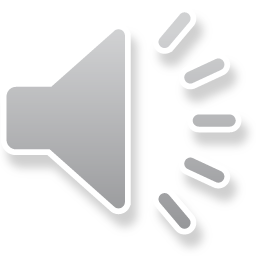 .
目 录
二
一
六
四
五
三
八
十二
十一
七
九
十四
十三
十
课题简介
要因确认
制定对策
活动计划于推进
小组概况
选题理由
对策实施
效果检查
现状调查
效益分析
课题目标
巩固措施
体会及今后打算
原因分析
.
一、课题简介
发电机组在规定的出力调整范围内，跟踪电力调度机构下发的AGC指令，按照一定调节速率实时调整发电出力，以满足电力系统频率和联络线功率控制的要求 ，保证发电出力与负荷平衡，提高电网运行的安全及经济性。
宁夏大坝发电有限责任公司#4机组容量330MW，锅炉为北京B&W公司生产的B&WB—1025／18．3—M型亚临界一次中间再热单汽包自然循环煤粉炉。
用户的用电需求变化是非常快的，尤其是大型电气设备启停时对电网的冲击比较大，为了及时满足用户的用电需求，电网要求发电机组具有较快的负荷响应速度。所以我们要提高火电机组负荷响应速度，及时满足电网用户的用电需求，保证电网安全和稳定运行。
锅炉采用冷一次风正压直吹式燃烧系统，燃烧器为DRB-XCL型低NOx双调风旋流燃烧器，前后墙对冲布置。配备五台ZGM-95G型中速磨煤机，正常运行中四台磨组运行，一台磨组备用。
.
一、课题简介
AGC:
负荷变化率：
?
自动发电控制系统。发电机组在规定的出力调整范围内，跟踪电力调度机构下发的指令，按照一定调节速率实时调整发电出力，以满足电力系统频率和联络线功率控制的要求 ，保证发电出力与负荷平衡，提高电网运行的安全及经济性。
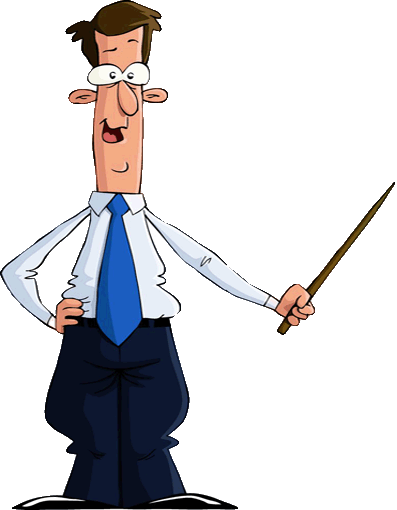 .
二、小组概况
小组名称：XX大坝发电有限责任公司发电部二期四班QC小组 
成立日期：2015年1月
课题名称：提高#3机组AGC方式下有功负荷调节速率 
课题类型：现场型                                       
注册日期：2016年1月
活动时间：2016年1月 – 2016年9月
小组成员情况
序号
姓名
性别
岗位
文化称度
职称职称
组内职务
1
ZKX
男
巡操
本科
助工
全面负责
2
MTJ
男
班长
专科
高级技师
组织协调
3
WXW
男
班长
本科
技师
方案实施
4
LDD
男
主操
专科
技师
方案实施
5
WZQ
男
主操
专科
技师
方案实施
6
SZZ
男
副操
专科
技师
数据采集
7
HZY
男
副操
专科
助工
数据统计
.
三、选题理由
西北电网两个细则规定:直吹式制粉系统汽包炉火电机组的负荷调节速率每分钟为机组额定有功功率的1.5%，#3机组为330MW×1.5%=4.95MW/min。为了更好的配合调度指令，公司规定#3机组的负荷调节速率应不小于6MW/min。
在正常运行中，在AGC投入后负荷指令变化频繁且幅度较大，CCS协调调整迟缓，出现了AGC指令变化后而实际负荷跟随缓慢的现象，不仅不易达到负荷调节速率的要求，影响发电质量和电力系统的稳定性，  同时也使公司发电量受到损失。
我小组将对AGC方式下出现负荷调节速率低这一问题进行跟踪，利用QC活动这一载体解决生产工作中比较突出的实际问题，为公司多发电量做出贡献。
.
三、选题理由
四值#3、4炉2014年10-12月AGC方式下有功负荷调节速率调查表
小组对四值#3、4机组2014年10-12月AGC方式下有功负荷调节速率进行调查，由调查表和柱状图可以看出四班#3机组有功负荷调节速率明显低于#4机组。
选定课题：
《提高#3机组AGC方式下有功负荷调节速率》
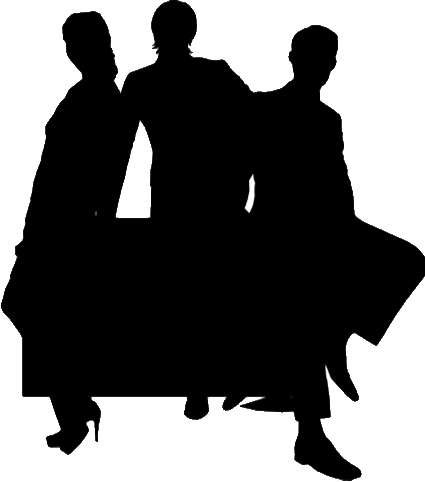 .
四、活动计划与推进
时间

   阶段
2016年1月—2016年9月
1月
2月
3月
4月
5月
6月
7月
8月
9月
P
课题选定
现状调查
目标设定
原因分析
确定要因
制定对策
D
对策实施
C
效果检查
A
巩固措施
总结打算
计划                        实际                               制表:朱可欣            时间 ： 2016年8月15日
.
五、现状调查
小组对本班＃3机组2014年10-12月AGC方式下有功负荷调节速率进行了现场调查并整理如下:
#4机组四值AGC方式下有功负荷调节速率调查表
.
五、现状调查
统计分析：
四班#3机组2016年1-9月AGC方式下有功负荷调节速率统计表
通过对我班在2014年10-12月AGC方式下有功负荷调节速率进行了统计，造成AGC方式下有功负荷调节速率低的主要有以下四个因素，绘制统计表如下:
.
五、现状调查
四班#3机组AGC方式下有功负荷调节速率饼分图
结论：
       从统计表和饼分图可以看出，主汽压力低占所统计加负荷次数的百分之60，是造成有功负荷调节速率低的主要症结所在。
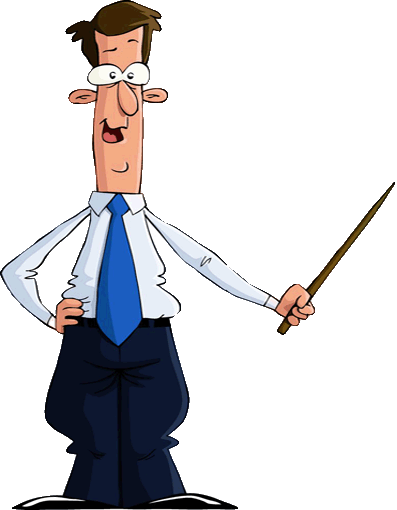 .
五、现状调查
各班#3机组2016年1-9月AGC方式下有功负荷调节速率统计表
.
五、现状调查
各班#3机组AGC方式下有功负荷调节速率柱状图
结论：
       小组通过对#3机组各运行班组AGC方式下有功负荷调节速率进行调查、对比后发现一班在加负荷时SCR区出口NOx值平均波动幅度较小，为5 MW/MIN我班为4.2mg/Nm3。
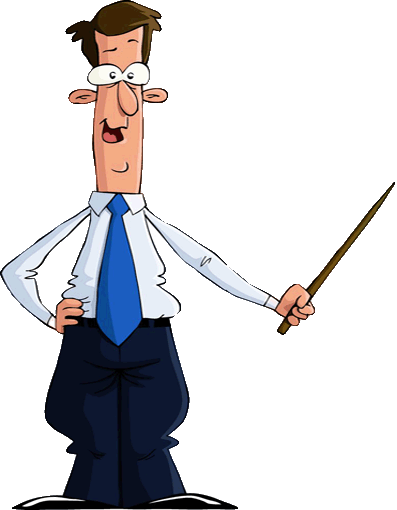 .
六、课题目标
通过对先进班组的学习，我们经过小组讨论后制定了活动目标。

      将AGC方式下有功负荷调节速率，由活动前的4.2MW/MIN，提高到活动后的5MW/MIN.
.
六、课题目标
目标依据
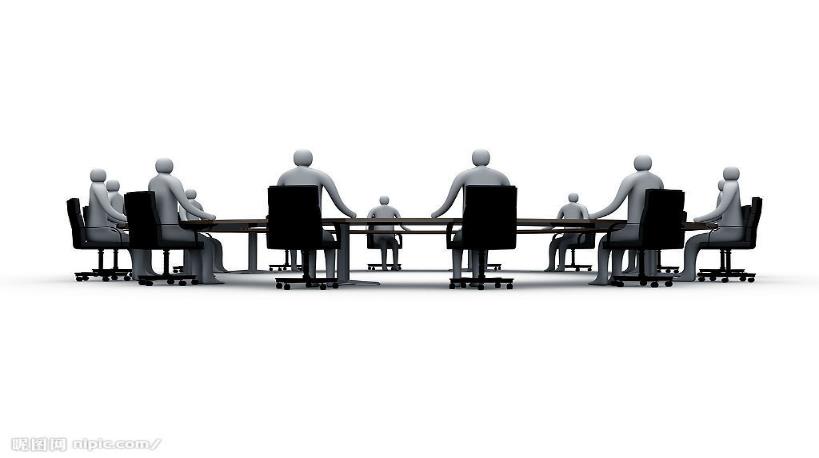 通过调查分析可以看出：主汽压力低这个因素占所统计AGC方式下有功负荷调节速率低的50%，通过计算：（73-60÷73×100%=18%，小组只要解决症结的18%，就能达到目标。
我班曾在2013年11月8日AGC方式下有功负荷调节速率达到5.3 MW/MIN。
     本班组针对提高#3机组AGC方式下有功负荷调节速率成立了攻关小组。
通过对造成AGC方式下有功负荷调节速低的原因展开了大量分析和讨论。我们找到了问题的症结所在。
班委的大力支持和部门领导的重视，并给予技术指导。  
小组成员团结一致。利用丰富的理论知识和实践经验，对实现目标很有信心。
.
七、原因分析
小组全体成员运用“头脑风暴法”针对“主汽压力低”的问题分析原因，
确定了7条末端因素
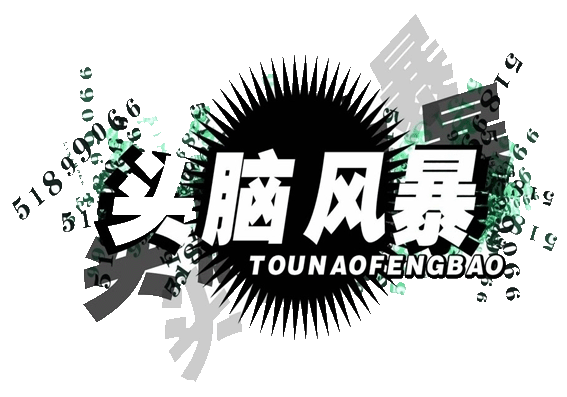 






专业技术
培训不够
变负荷速率
设定值低
变负荷速率
设定值低
煤质差
一次风量低
氧量低
周波波动大
.
八、要因确认
小组成员运用现场调查、试验分析、检查考核等验证方法，对以下末端因素逐条进行了确认。
7
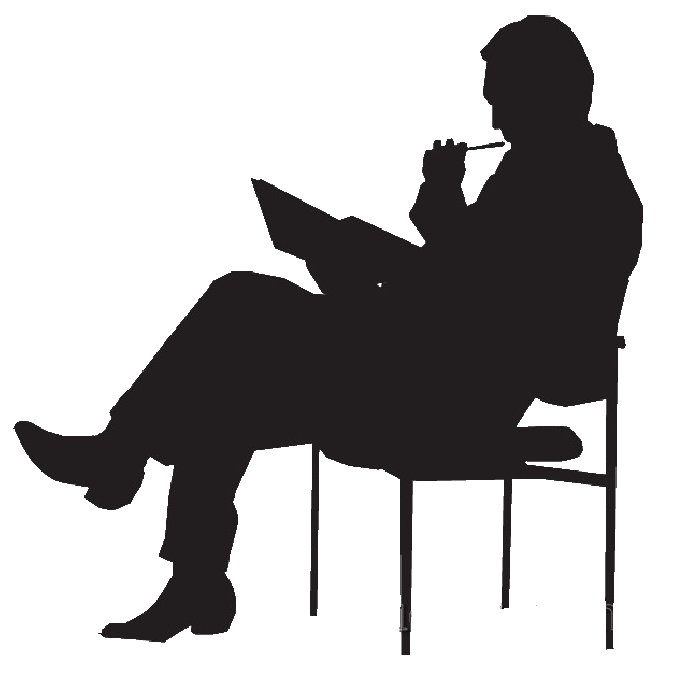 条末端因素
.
八、要因确认
条末端因素确认
要因确认 1：
对集控运行监盘7人次进行摸底考试,其中理论知识占40%,实操技能占60%，成绩统计如下表:
专业技术培训不够

结论：
非要因
类别
确认结果：
       所有运行岗位值班员理论知识扎实,操作技能熟练,考核良好以上达到90%以上，人员技术水平均达到岗位要求。
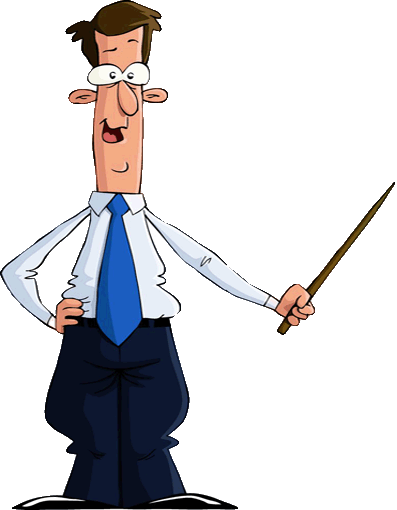 .
八、要因确认
条末端因素确认
要因确认 2：
煤质差

2016年1月-9月四班燃煤煤质调查表
结论：
非要因
确认结果：
        经过对比，我们发现所调查燃煤挥发分与地位发热量均符合设计值，因此我们认为煤质差不是影响再热气温的主要因素。
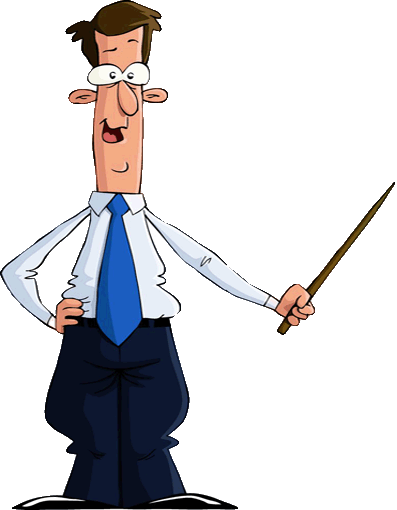 .
八、要因确认
条末端因素确认
要因确认 3：
一次风量偏低

结论：
要因
确认结果：
       加负荷时，由于机组对锅炉的燃烧率的响应有较大的惯性，电负荷变化快，煤量随着AGC指令自动增加，但是各磨一次风量却保持不变，主蒸汽压力恢复缓慢，使机组变负荷速率减低。
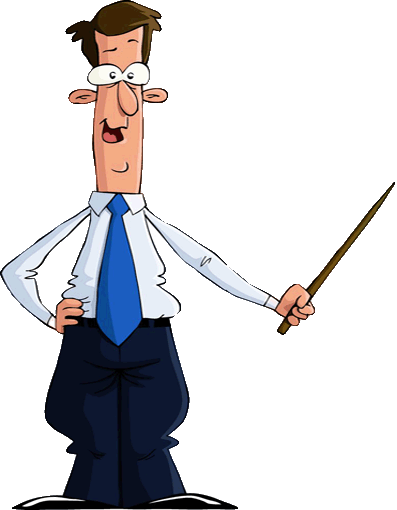 .
八、要因确认
条末端因素确认
要因确认 4：
周波波动大

结论：
非要因
确认结果：
在正常运行工况下，一次调频投入时周波变化在50正负0.04HZ范围内，均属于一次调频调节允许范围内。
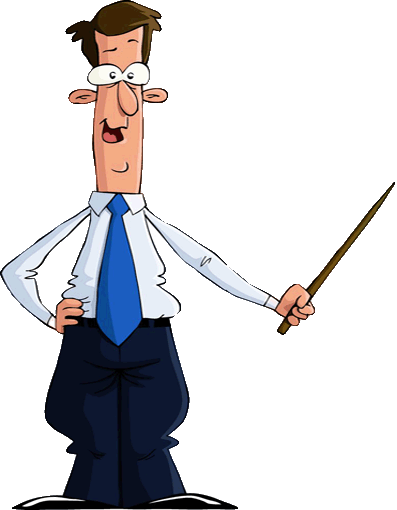 .
八、要因确认
条末端因素确认
要因确认 5：
氧量低
1） 四班负荷165-220MW氧量调查表
1/3
.
八、要因确认
条末端因素确认
要因确认 5：
氧量低
2）四班负荷230-280MW氧量调查表
2/3
.
八、要因确认
条末端因素确认
要因确认 5：
氧量低
3）四班负荷280-330MW氧量调查表

结论：
非要因
3/3
确认结果：
通过对#3机组各负荷段氧量的调查，我们发现#3炉燃烧稳定，氧量均在燃烧卡规定的范围内。
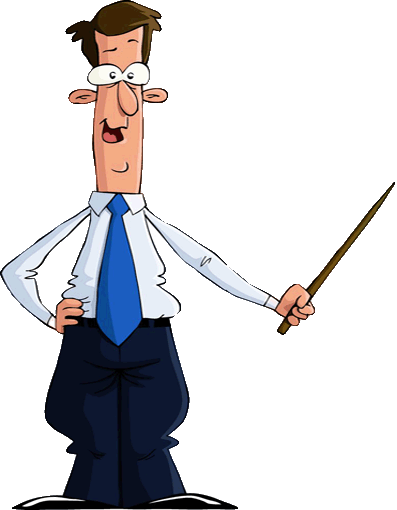 .
八、要因确认
条末端因素确认
要因确认 6：
主汽压力
设定不合理
4）四班负荷280-330MW氧量调查表

结论：
确认结果：
通过对#3机组各负荷段氧量的调查，我们发现#3炉燃烧稳定，氧量均在燃烧卡规定的范围内。
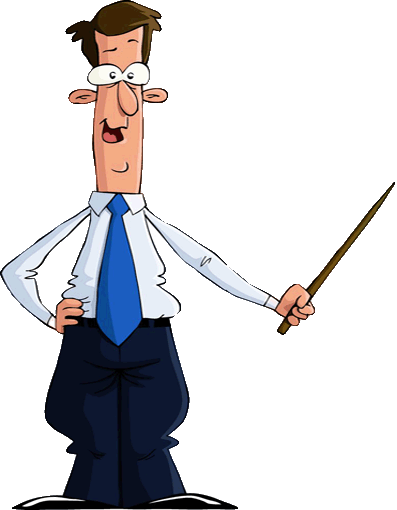 .
八、要因确认
条末端因素确认
要因确认 7：
变负荷速率
设定值低

四班2016年1-9月#3机组负荷变化率情况调查表
结论：
非要因
确认结果：
部门规定负荷变化率大于6MW/MIN。我们通过对#3机组负荷变化率的设定情况进行了调查，发现基本满足要求。个别时候由于负荷变化快且频繁，负荷变化率设定较低，但是能及时恢复，对加负荷速率实际影响很小。
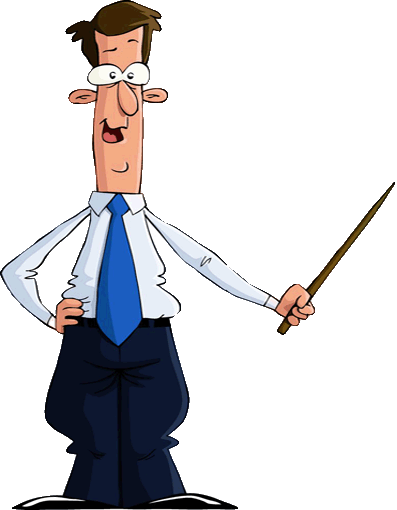 .
关联图
专业技术培训不够
调整幅度大
操作不当
操作迟缓
??调频??
周波波动大
风煤比不均
主气压力低
调门开度大
负荷变化率
设定不合理
着火点推迟
一次风量低
挥发份低
燃烧不稳
主气压力
设定不合理
发热量低
煤质差
携带煤粉能力差
.
八、要因确认
要因确认
小组成员集思广益，经过认真分析讨论，最后确定造成主汽压力的主要原因是：
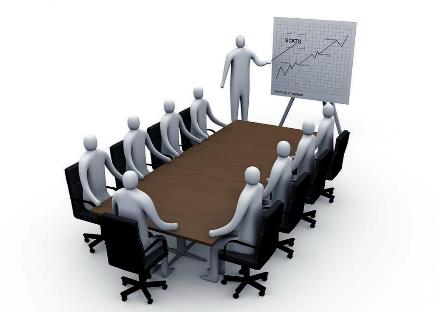 B
A
主汽压力
设定不合理
一次风量低
要因确认
.
九、制定对策
针对要因 A
在直吹式制粉系统中，原煤经给煤机输到磨煤机进行辗磨，同时磨煤机输入合适的一次风量，对原煤进行干燥，并把磨制好的煤粉直接送到锅炉的燃烧器。
       由于从原煤到煤粉有一个较长的制粉过程，所以给煤量变化到煤粉量变化有一个纯延迟时间，为了缩短延迟我们提出了以下方案。
A
一次风量低
.
九、制定对策
.
九、制定对策
针对要因 B
滑压运行时，锅炉参数随负荷的变化而变化，变化方向与负荷需求方向相同。
       当需要增加负荷时，锅炉同时需要吸收一部分热量来提高参数，使其蓄热能力增加；
这正好阻碍了机组对外界负荷需求的响应，降低了负荷响应速率。
B
主汽压力
设定不合理
.
九、制定对策
小组经过讨论，提高锅炉的蓄热能力，提高负荷变化速率，绘制了各负荷段的主汽压力曲线。
各负荷段的主汽压力曲线
.
九、制定对策
制定对策表
.
十、对策实施
加负荷前
加负荷中
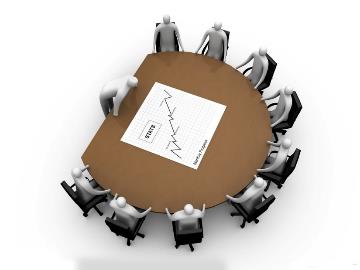 加负荷后
.
十、对策实施
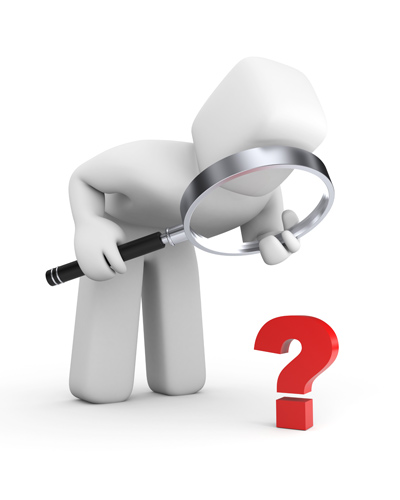 对策一实施前后效果对比及目标验证表
及时调整磨组的一次风量，确保燃煤充分燃烧，保持主汽压力稳定。
.
十、对策实施
对策二实施前后效果对比及目标验证表
严格按照对策表里的具体措施执行，按照负荷及时调整主汽压力设定，提高负荷变化率。
.
十一、效果检查
以上两条对策经过为期3个月的调整实施，我们发现达到了预期目标，取得了切实的效果。
有效的将本班#3机组AGC方式下有功负荷变化率从4.2MW/MIN提高到5MW/MIN， 从而达到了目标。
目标达到 !
.
十二、效果分析
负荷变化率提高了5-4.2=0.8MW/MIN，按照平均每天加负荷6次，每次2.5分钟计算。我班每天可多发电量12MW，每月可多发电量12*24=288MW。不仅保证了电网的稳定与安全，还为完成发电任务做出了贡献。
.
活动前后效果图
.
负荷调节速率的折线图
负荷调节速率
.
十三、巩固措施
3个月的试验期对于一个新方案毕竟是短暂的，我们需要通过各个时期各种情况，来进一步完善我们提高负荷变化率的方案。同时，我们也将此次成果入到班组技术措施中。
.
十四、体会与今后打算
通过本次QC活动，小组成员在各级领导的大力支持下，充分发挥了个人的聪明才智，团结一心，完成了预期目标。在创造性地解决生产实践问题的同时，也使小组成员的综合素质得以提高。
#4炉改造后吸风机耗电率增长了0.415%，吸风机耗电率增长幅度比其他辅机高。
为确保公司创建节约环保型燃煤电厂目标的实现，2015年小组活动的课题确定为：
《降低#4炉吸风机耗电率》
.
Thanks
XXX大坝发电有限责任公司
发电部Ⅱ期四班 QC 小组
.